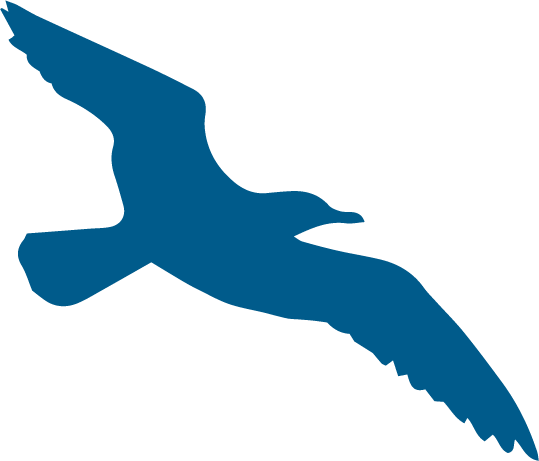 Nurse Aide I at BCCC
YOU BELONG HERE
Nurse Aide I (NAI), Certified Nursing Assistant (CNA) or Nursing Assistant
What is a CNA?A valued, unlicensed member of the health care team, responsible for providing delegated nursing tasks, within a defined range of function for residents (patients, clients) in a variety of settings and who is listed on the NC Nurse Aide I Registry Responsibilities of a NAI:  providing basic nursing, personal, and interpersonal skills needed to provide safe, competent care under the supervision of a licensed nurse.
Video by Kampus Production
Employment Opportunities
Hospital
Skilled nursing facility
Assisted Living facility
Home Health Agency
Physician Clinic
Hospice Agency
Group Homes
NC average starting pay rate is $15/hr.
Video by Kampus Production
Nurse Aide I- Let’s get started
Prerequisites: 17 years old or older, Social Security card and government issued    picture ID. Career Readiness Certificate (CRC) of Silver or HigherOther options:  College degree, or a Math and English college course with at least a C.
CRC link for more information - BCCC NCRC Testing Information
Register in Building 8. Payment and prerequisites are due at the time of registration. Financial/scholarship assistance may be available. Call 252-940-6375
Registration and Payment
Financial Assistance
Program requirements are discussed in detail on the first day of class.
Program Requirements
Hybrid course has 44 hours of online instruction. Student will need to be able to access Blackboard and attend in person for lab and clinical instruction.

Student is responsible for:  books, background check, immunizations, drug testing, and transportation to clinical site(s). 

Course requires clinical experience at a long-term care facility. Clinical facilities require a background check, drug testing, and current immunizations. 

Student is responsible for purchasing CastleBranch. CastleBranch is a 3rd party vendor used for background check, drug testing and immunization documentation ($90). Convictions or unsubstantiated drug tests are reviewed and determined by the clinical facility. Clinical facility decision is final. 

Student is responsible for ensuring immunizations are up-to-date. Cost will vary depending on immunizations needed. 

Uniform:  Price will vary depending on your place of purchase.
https://discover.castlebranch.com/
Nurse Aide I Credentialing
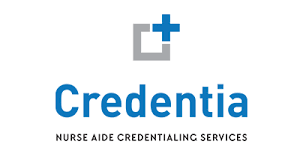 Successfully complete NAI program to be listed on the North Carolina Nurse Aide Registry-
     https://ncnar.ncdhhs.gov/ncna.html

Successfully pass both the written exam and skills exam with Credentia-$140. 

BCCC is a designated In-Facility skills testing center. BCCC students are eligible to test on site after successful completion.
https://credentia.com/test-takers/ncna
Nurse Aide I Registration-$180, Course fees-$24.25Contact Continuing Education for Scholarship Information
Continuing Education
252-940-6375 or 252-940-6263
Email: continuingeducation@beaufortccc.edu
jackie.butcher@beaufortccc.edu


Listed below are links to our website to assist you.
Registration and Payment
Financial Assistance
Class Schedules
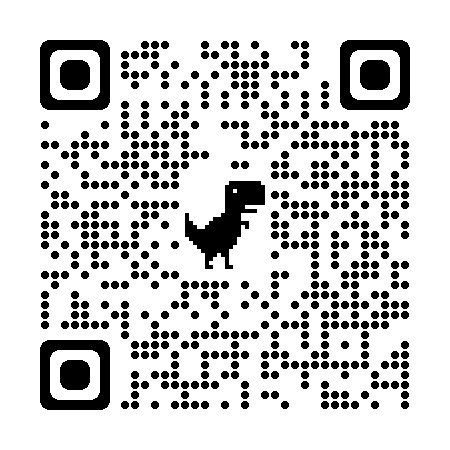